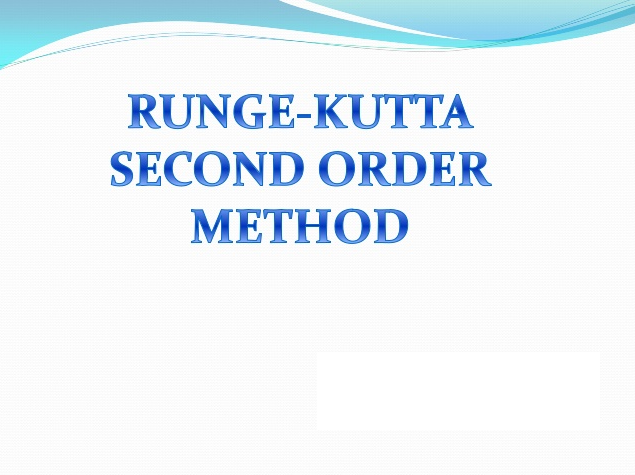 م.رواء ابراهيم عيسى
Runge–Kutta method
Runge–Kutta method is an effective and widely used method for solving the initial-value problems of differential equations. Runge–Kutta method can be used to construct high order accurate numerical method by functions' self without needing the high order derivatives of functions.

One of the simplest algorithms is the Heun's Method, based in the following formulation:
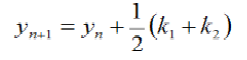 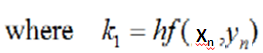 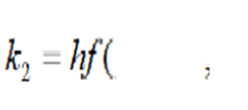 K1)
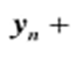 Xn+1
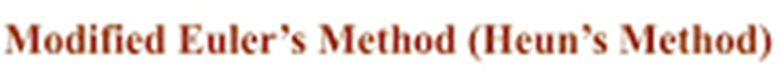 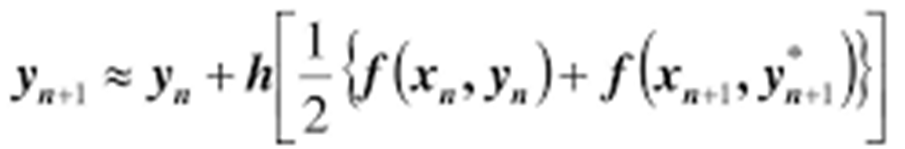 K2
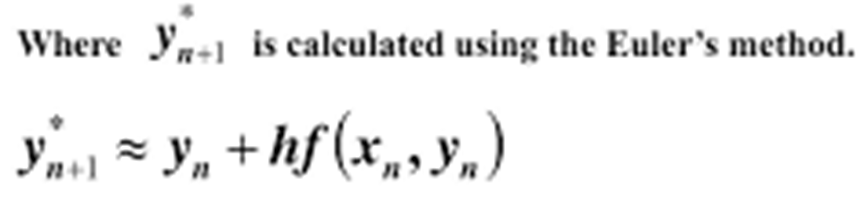 K1
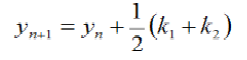 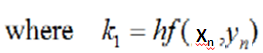 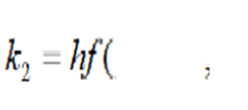 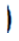 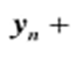 K1
Xn+1
Example1:-
Use Runge –Kutta 2nd order method to Find y(0.02)? Where 
         =x2+y ,y(0)=1,h=0.02
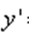 Solution:
X0=0,     y0=1    ,h=0.02  ,    f(x,y)=x2+y
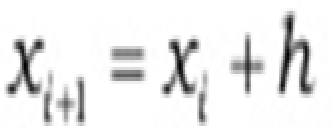 X1=X0 + h =0+0.02=0.02
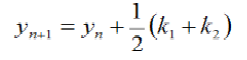 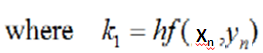 1
K1 =hf(X0, y0)
    = h(X20 +y0)
    =0.02(02+1)=0.02=0.02
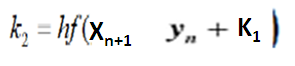 ,
K2 =hf(X0+h , y0 + K1)
     =hf(0+0.02,1+0.02)
    = hf(0.02 ,1.02)
    =0.02((0.02)2+(1.02))=0.02*(1.0204)=0.0204
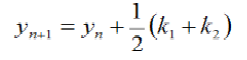 y1 = y0 +1/2(K1 + K2)
     =1+1/2 (0.02+0.0204)
      =1.0202
Example2:-
Use Runge –Kutta 2nd order method to Find y(0.2)? Where         =-xy ,y(0)=0.5,h=0.1
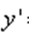 Solution:
X0=0,     y0=0.5    ,h=0.1  ,    f(x,y)=-xy
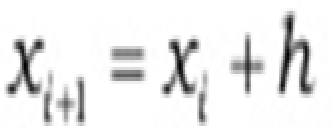 X1=X0 + h
    =0+0.1=0.1
X2=X1 + h=0.1+0.1=0.2
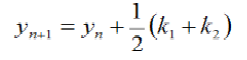 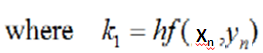 K1 = hf(X0, y0)
    = h(-X0 y0)
    =0.1(-0×0.5)
=0
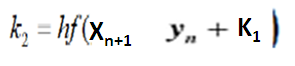 ,
K2 =hf(X0+h , y0 + K1)
     =hf(0+0.1,0.5+0)
    = hf(0.1 ,0.5)
    =0.1*((-X y)
     =0.1*(-0.1*0.5)
       =-0.005
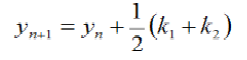 y1 = y0 +1/2(K1 + K2)
     =0.5+1/2 (0+(-0.005))
    = 0.4975
X1=0.1,     y1=0.4975    ,h=0.1  ,    f(x,y)=-xy
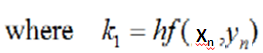 K1 = hf(X1, y1)
    = h(-X1 y1)
    =0.1(-0.1×0.4975)
=-0.004975
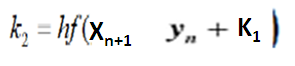 ,
K2 =hf(X1+h , y1 + K1)
     =hf(0.1+0.1, 0.4975+-0.004975)
    = hf(0.2 ,0.4925)
    =0.1*((-X y)
     =0.1*(-0.2* 0.4925)
       =-0.00985
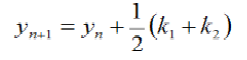 y2 = y1 +1/2(K1 + K2)
     = 0.4975 +1/2 (-0.004975 + -0.00985)
    = 0.4901